Лекция 1
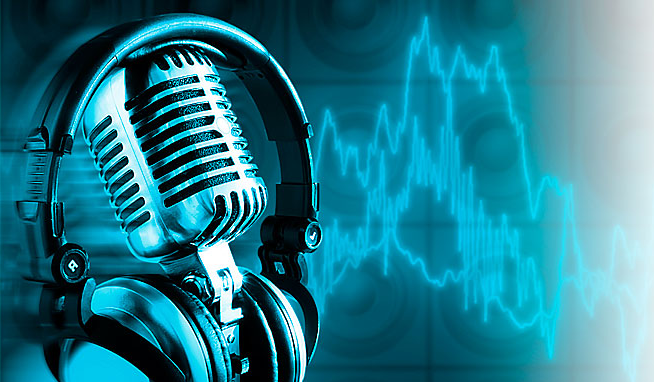 Артикуляция русских звуков
План

Основные понятия.
Строение артикуляционного аппарата. Речевой аппарат, его устройство и функции. Профиль органов артикуляции их функции и механизмы.
Образование звуков речи.
Характеристика органов речи.
Новые слова: артикуляция, артикуляционный аппарат, орган речи, артикуляционный уклад, гласные, согласные.
Основные понятия
Артикуляция – это деятельность речевых органов, связанных с произнесением звуков речи и различных их компонентов, составляющих слоги, слова.

Артикуляционный аппарат—система органов, включающая гортань, голосовые складки, язык, мягкое и твердое нёбо, (ротоглотку), зубы верхней и нижней челюсти, губы, носоглотку, твердое небо.

Органы речевой артикуляции – органы, которые обеспечивают движение ротовой полости.

Уклад (артикуляционный) – положение, которое органы занимают (принимают) при движении.
Фoнeмa – минимaльнaя eдиницa языкa, cпocoбнaя paзличaть звyкoвыe oбoлoчки paзныx cлoв и мopфeм.
Звyк – этo кoнcтpyктивная eдиница, cлyжит для coздaния cлoв, oна кoнкpeтна, вocпpинимaетcя нa cлyx.
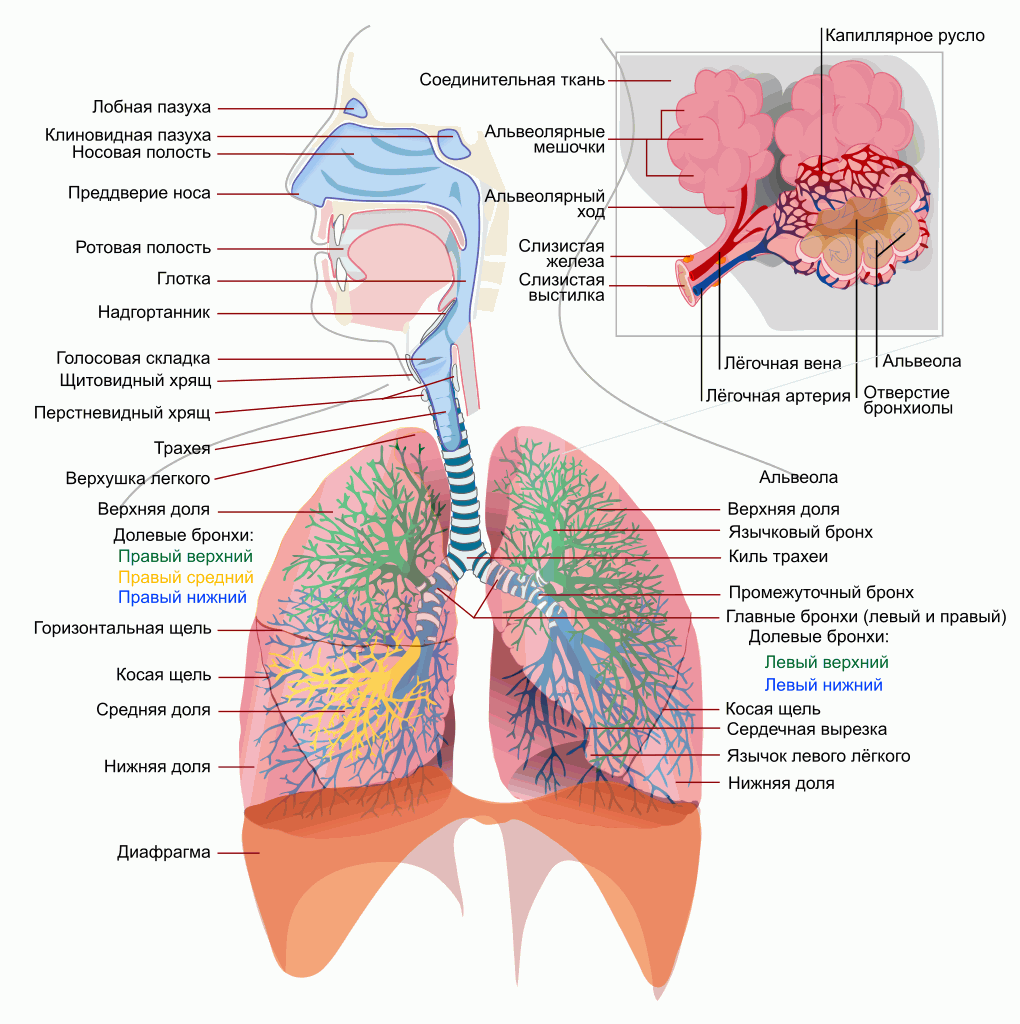 Строение дыхательного аппарата человека
Голосовой отдел
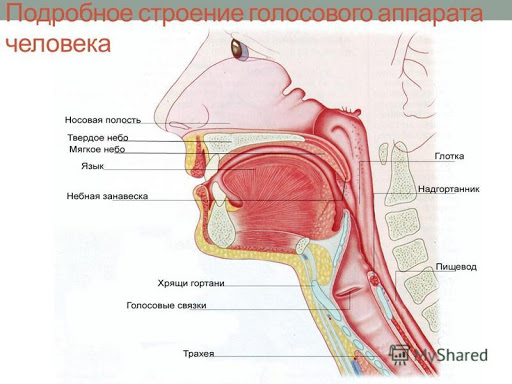 Артикуляционный отдел
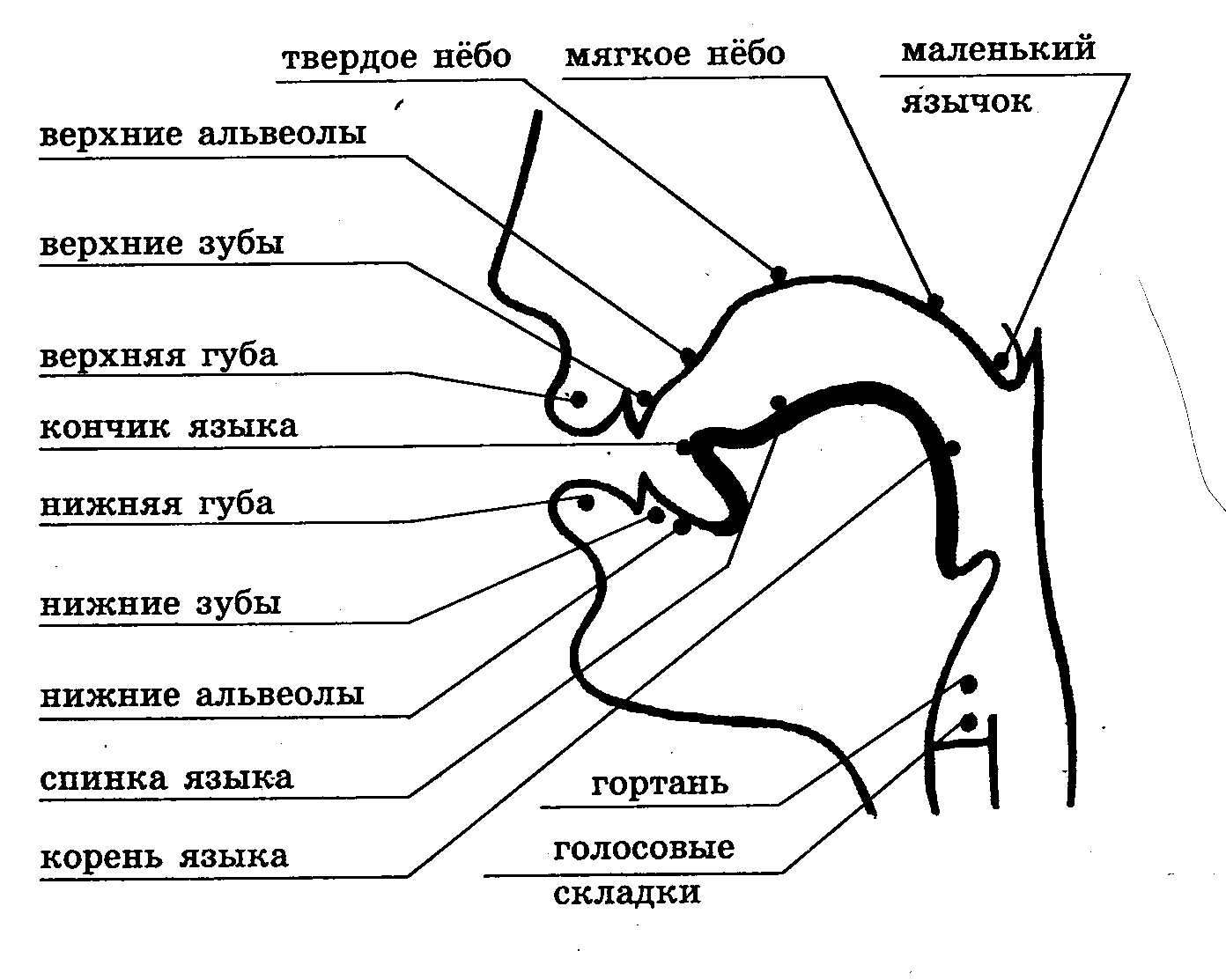 Строение артикуляционного аппарата
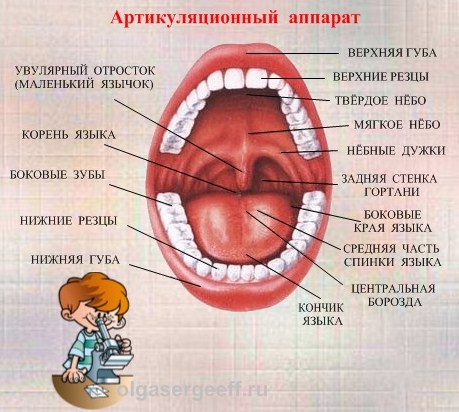 Какие органы речи чаще используются?

ЯЗЫК: кончик, спинка, корень, края

ЯЗЫЧОК – маленький

ГУБА – верхняя/нижняя

ЗУБЫ

НЁБО – твёрдое/мягкое
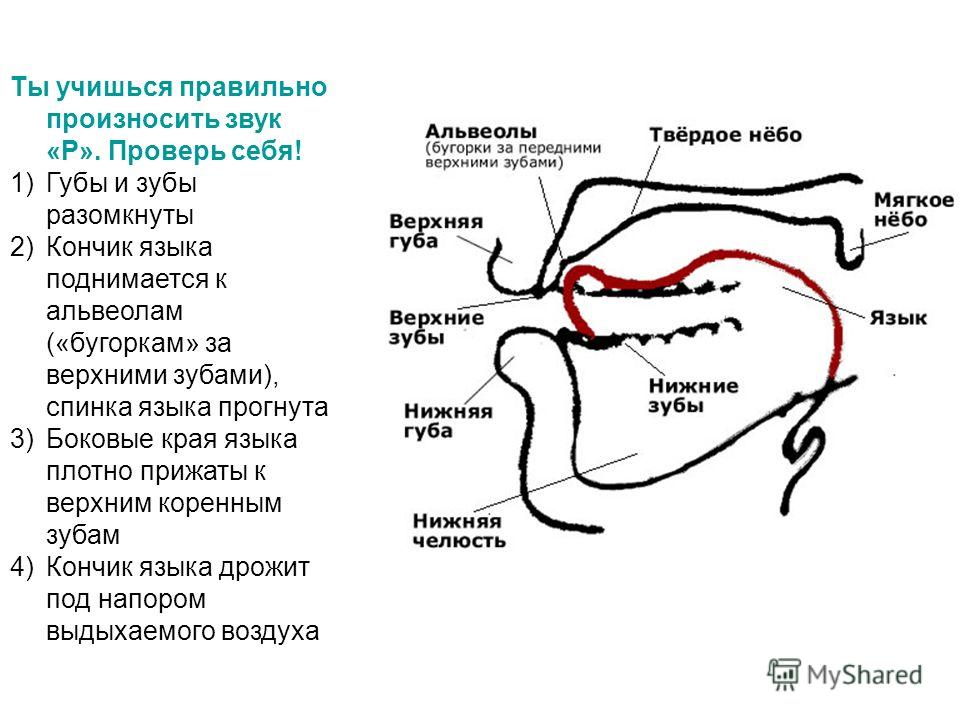 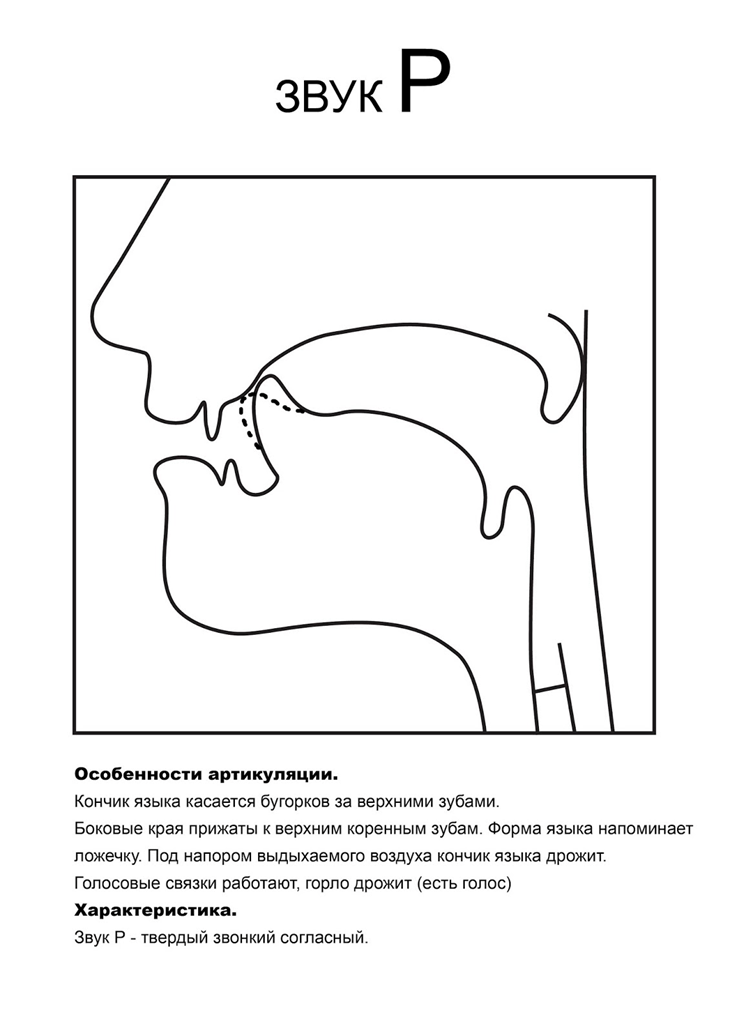 двор
трава
дрова
корт
сорт
порт
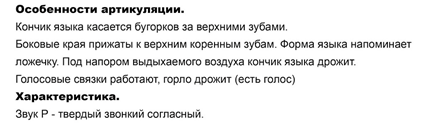 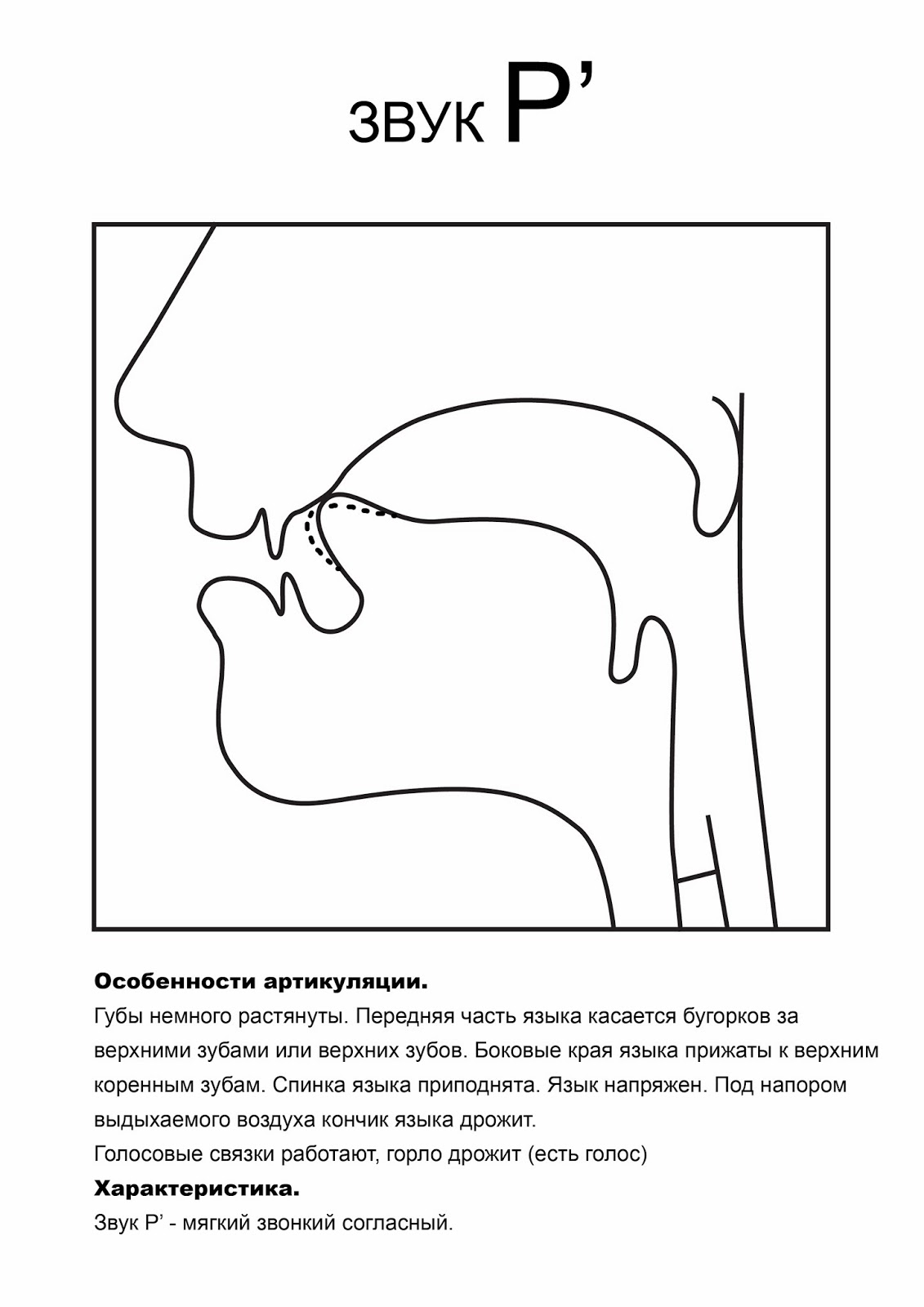 приз
кризис
каприз
ритм
ряд
Париж
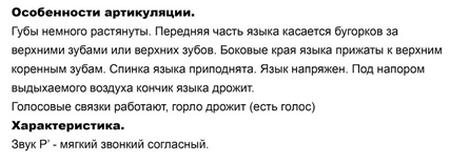 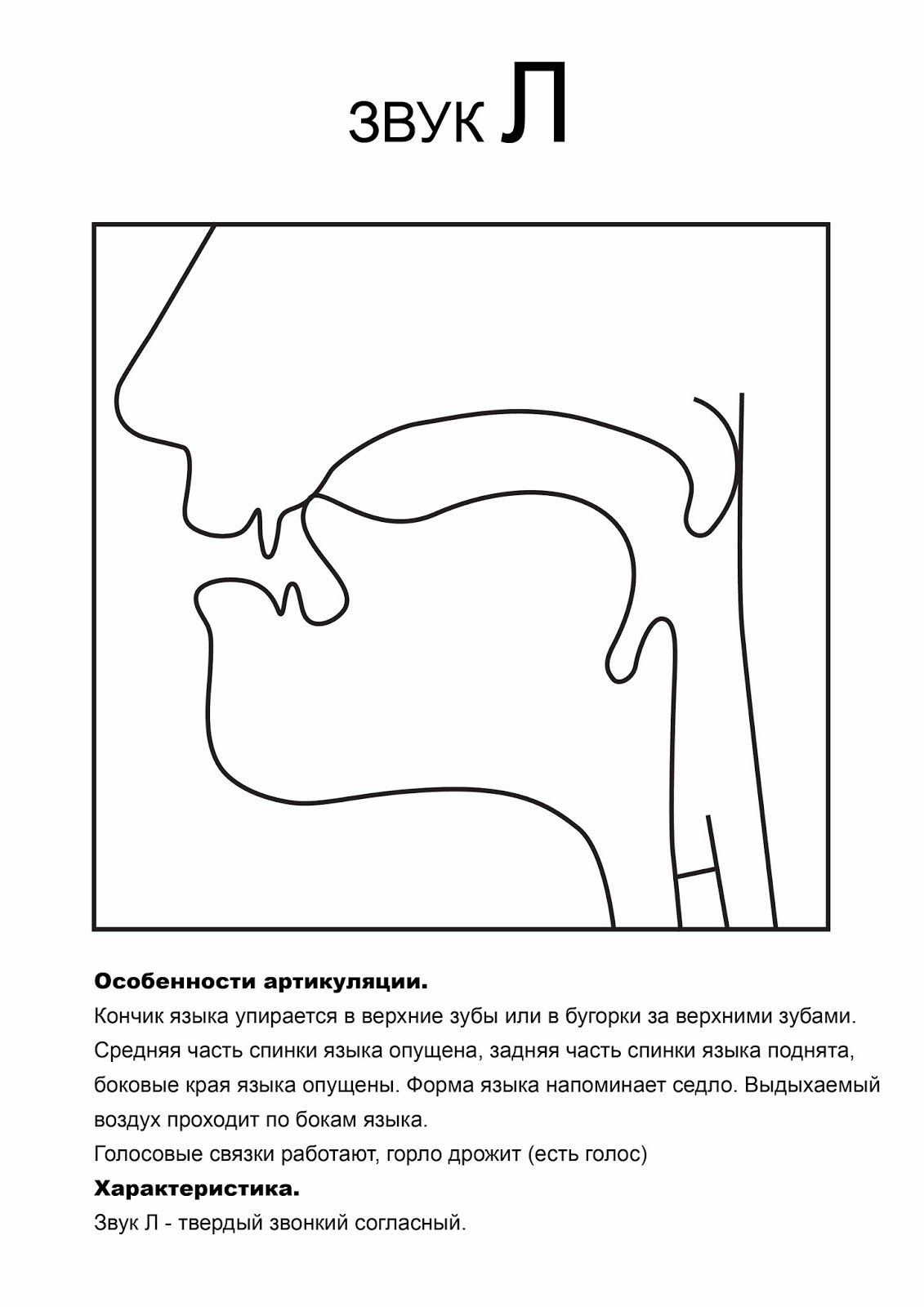 лук
лак
полка
палка
палатка
класс
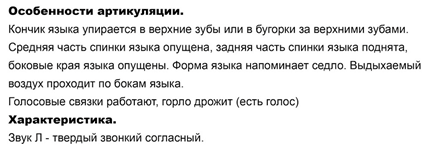 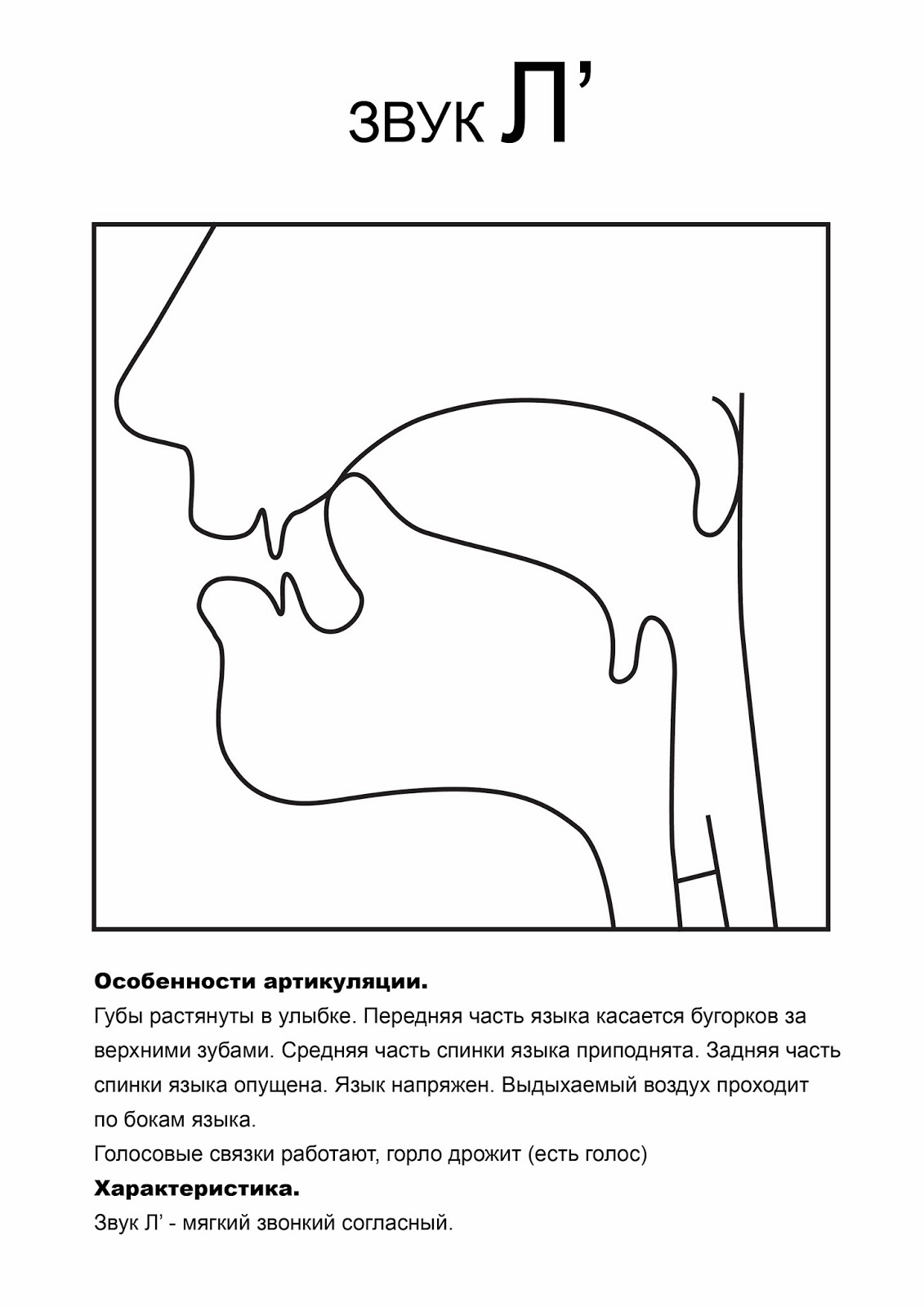 лень,
олень
постель
посетитель
политика
клетка
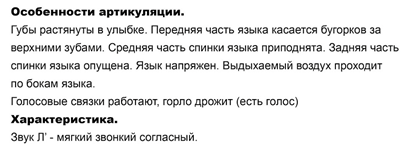 Артикуляционная зарядка
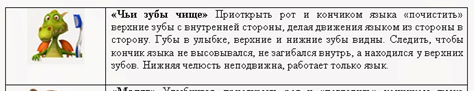 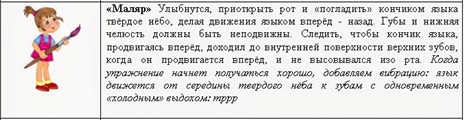 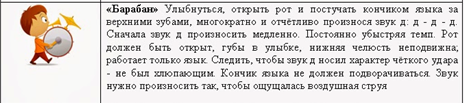 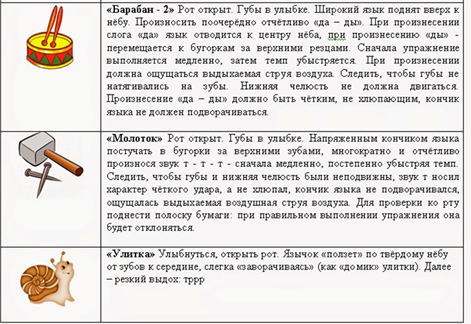 Скороговорки для тренировки звуков

От топота копыт пыль по полю летит.

У кого что болит, тот про то и говорит.

Гордость до добра не доведет.

Все бобры добры для своих бобрят.

Тетерев на дереве - тень от дерева.

На дворе трава, на траве дрова;
Не руби дрова на траве двора.
Стихи для тренировки звуков